Pelvic Binder ｜骨盤固定スリング
効率的+迅速適用+コンパクトな高品質骨盤スリング
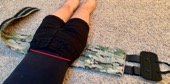 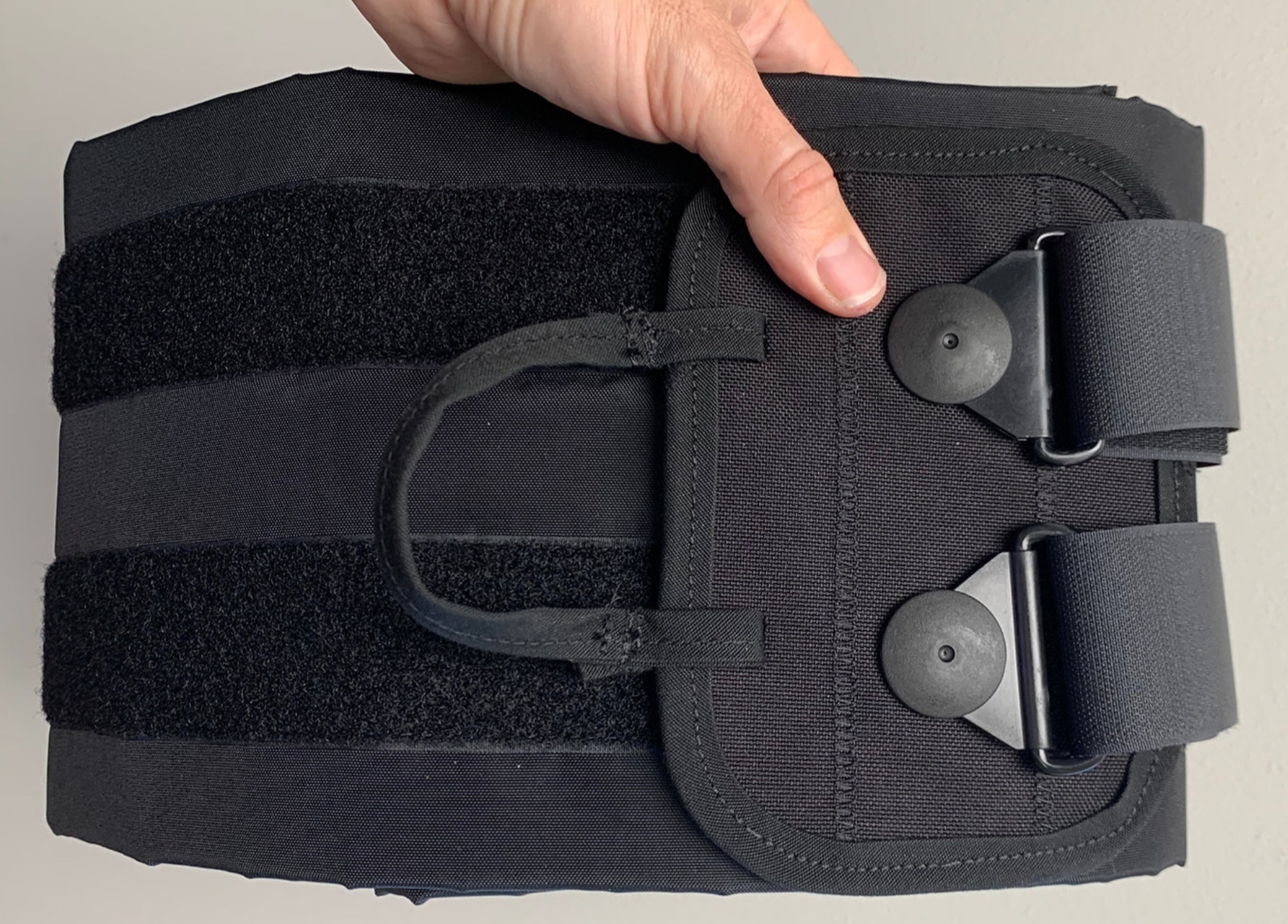 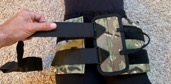 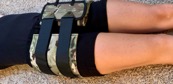 Specification
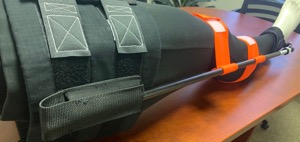 CT-7 副木と接続可
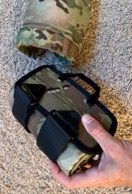 一般医療機器 届出番号: 
14B3X10037000012
日本総輸入発売元
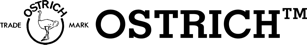 株式会社オーストリッチインターナショナル
〒222-0033  横浜市港北区新横浜1-14-20 
                                             光正第２ビル301
TEL: 045-470-9041（代） FAX: 045-470-9043
http://www.ostrich.co.jp   /  Email: business@ostrich.co.jp